TỰ NHIÊN 
VÀ XÃ HỘI 1
BÀI 11:
CON NGƯỜI NƠI EM SỐNG
(tiết 2)
KHỞI ĐỘNG
1. Nêu lợi ích của các công việc trong từng hình dưới đây
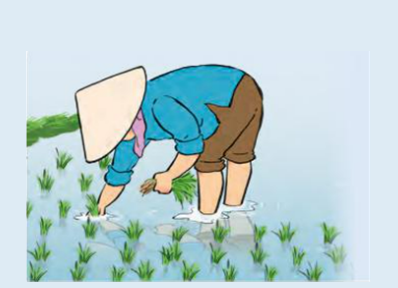 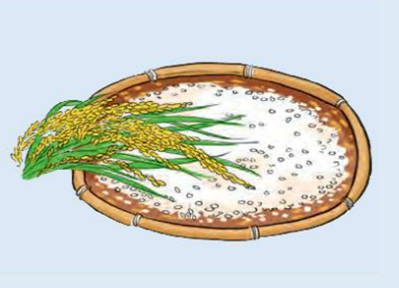 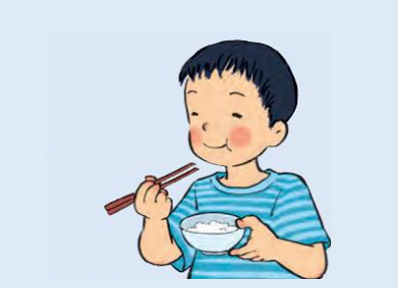 1
1. Nêu lợi ích của các công việc trong từng hình dưới đây
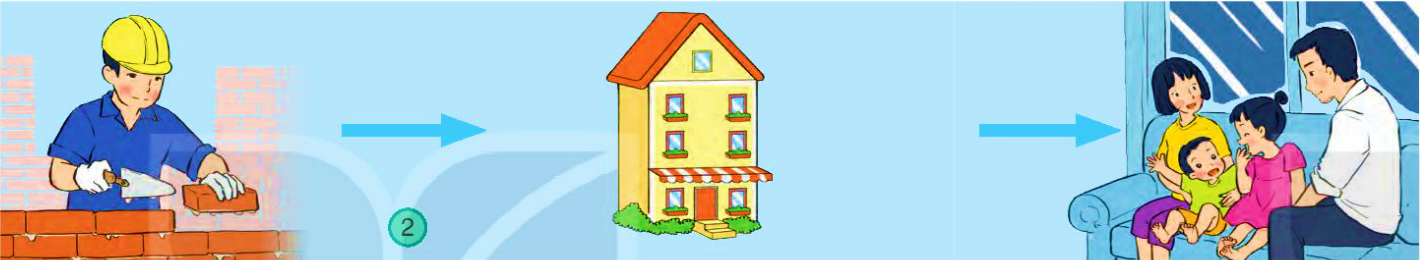 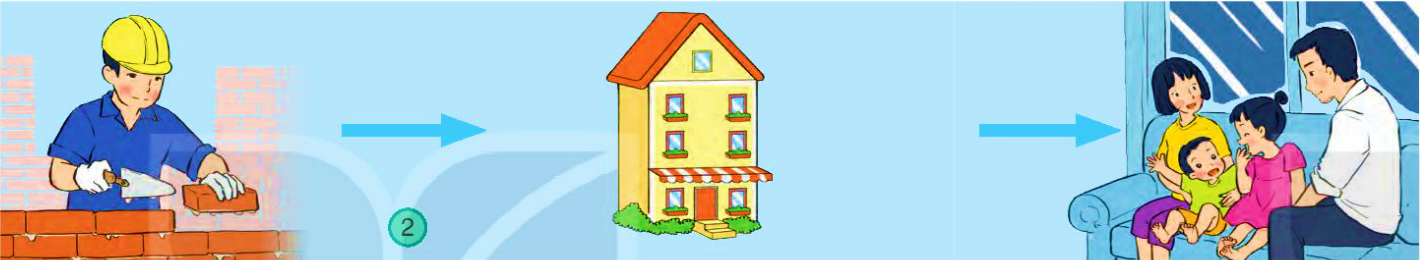 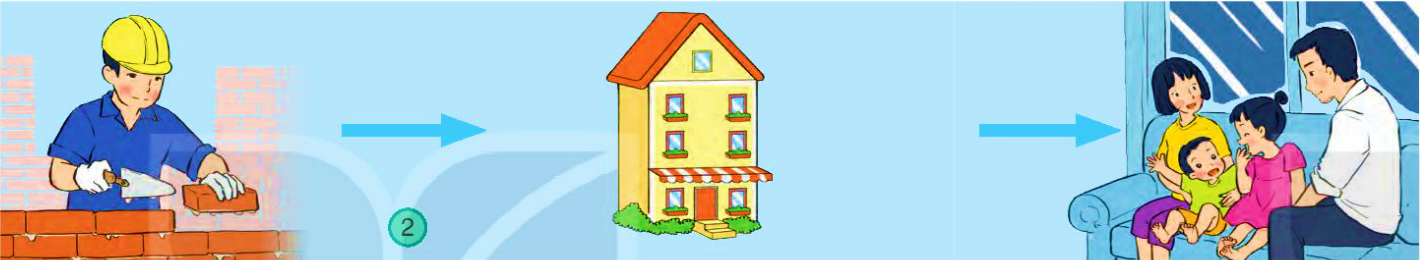 2
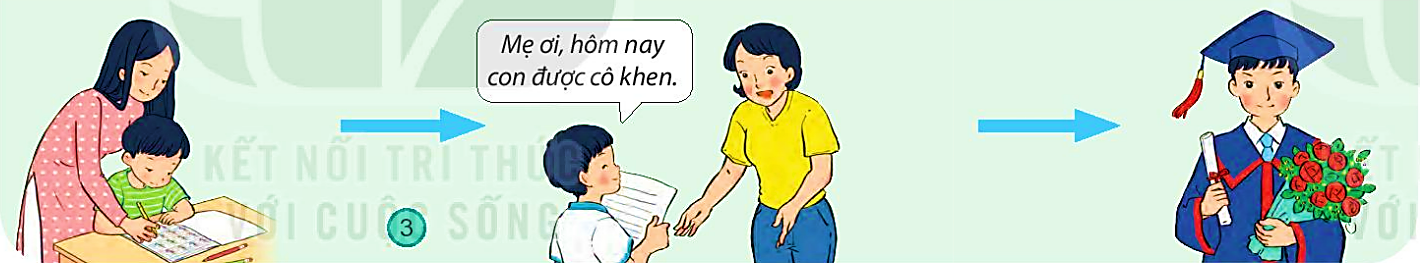 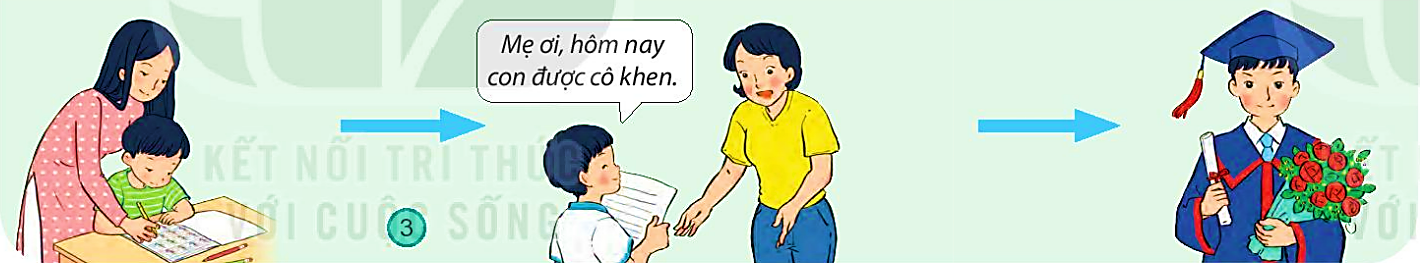 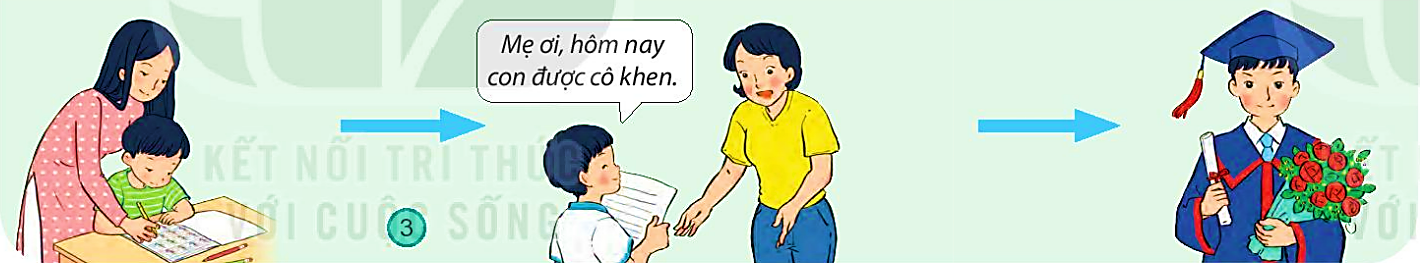 3
1. Nêu lợi ích của các công việc trong từng hình dưới đây
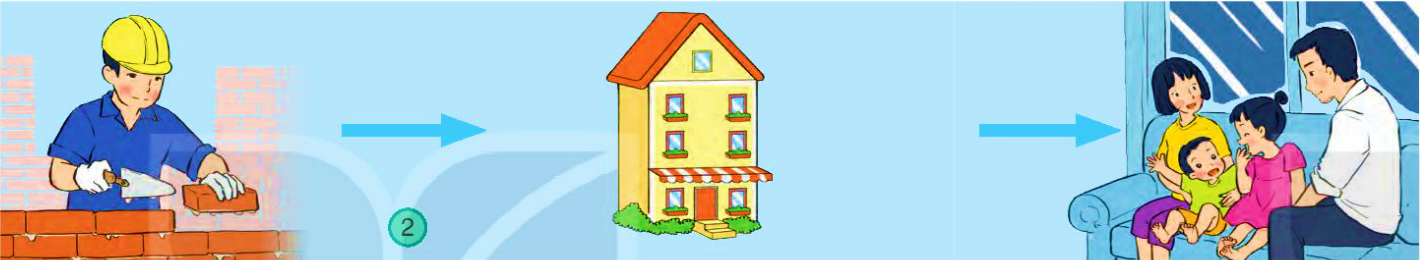 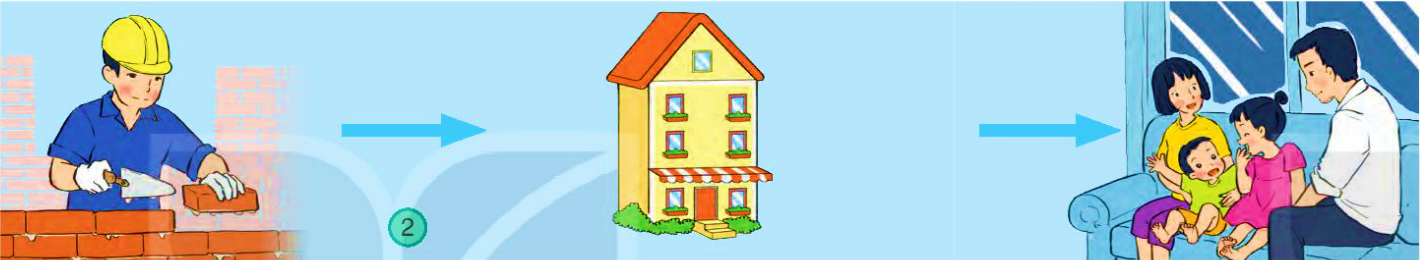 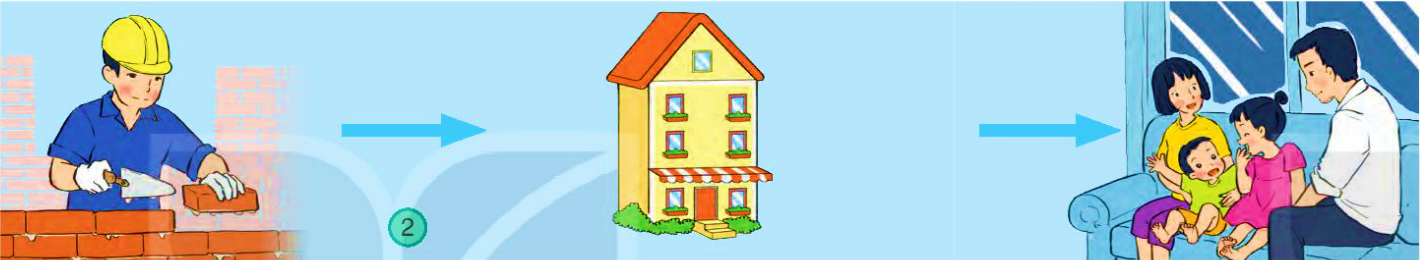 1. Nêu lợi ích của các công việc trong từng hình dưới đây
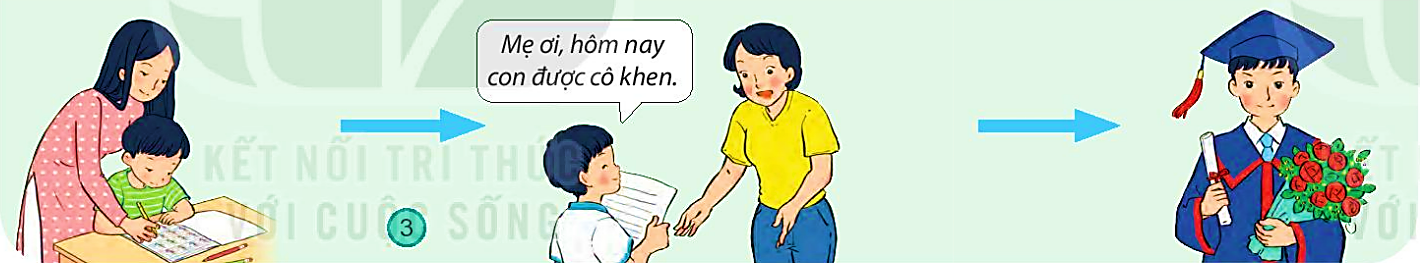 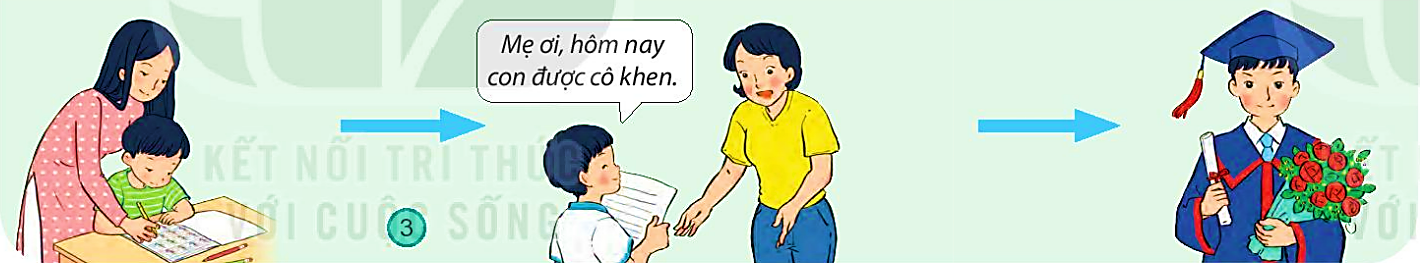 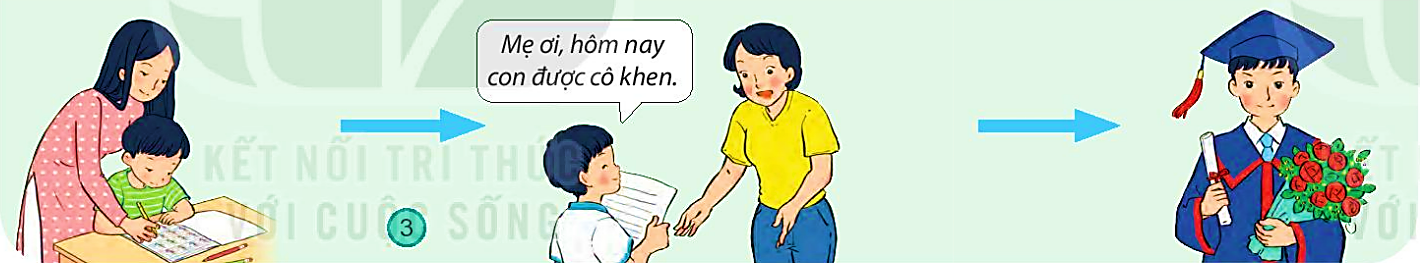 1. Nêu lợi ích của các công việc trong từng hình dưới đây
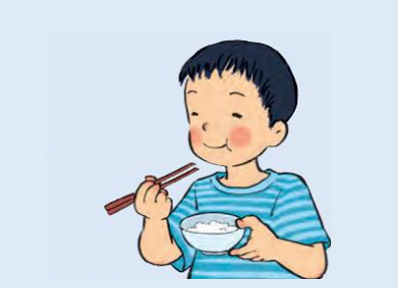 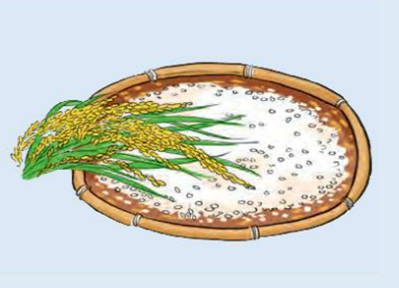 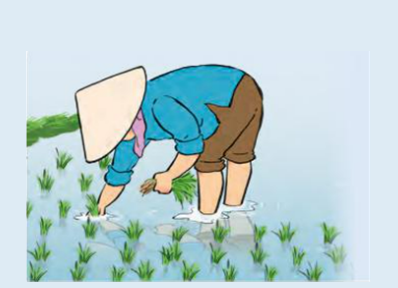 1
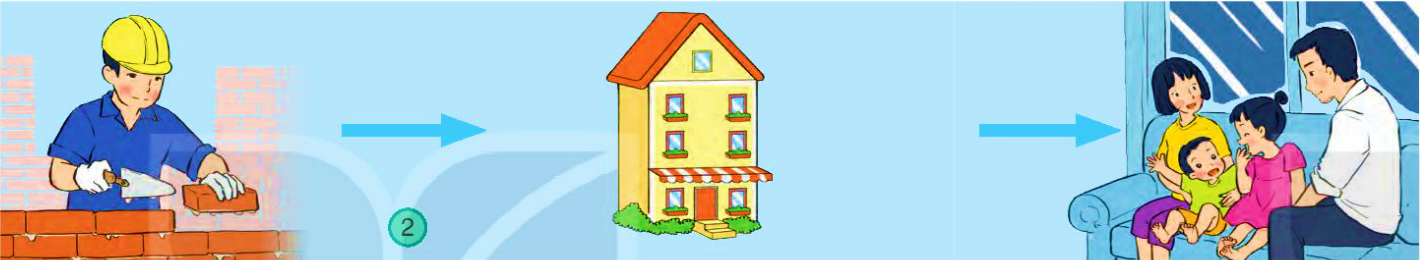 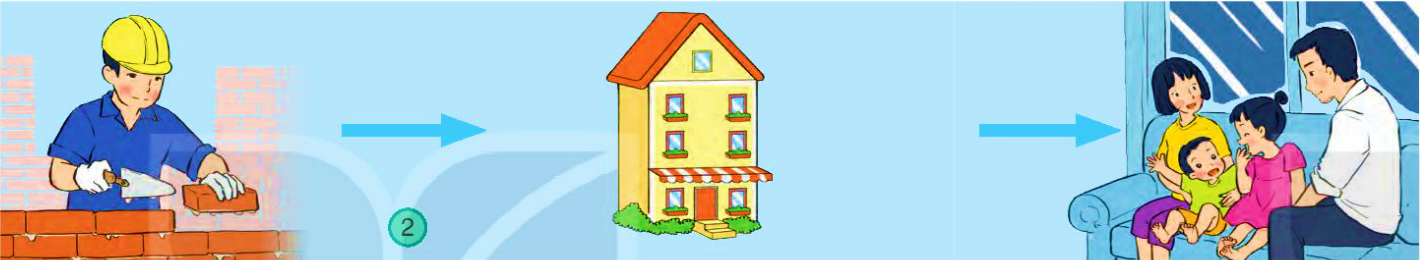 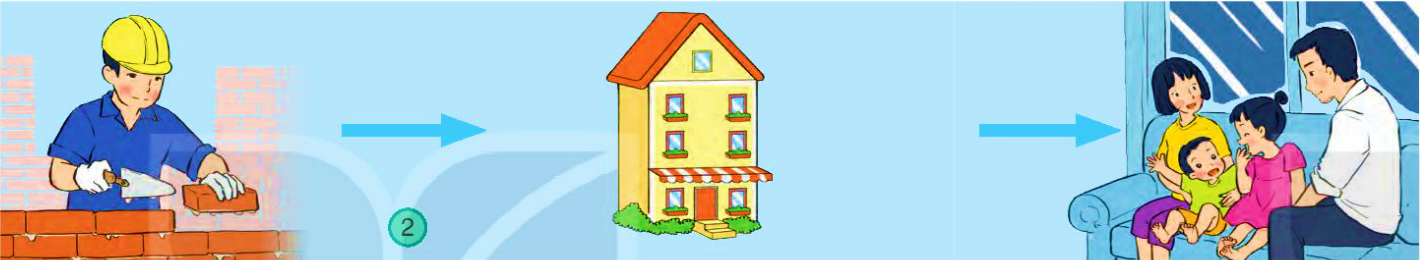 2
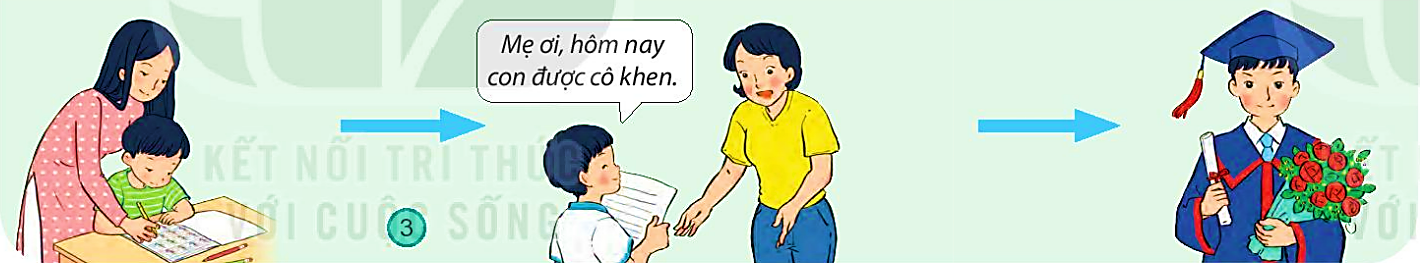 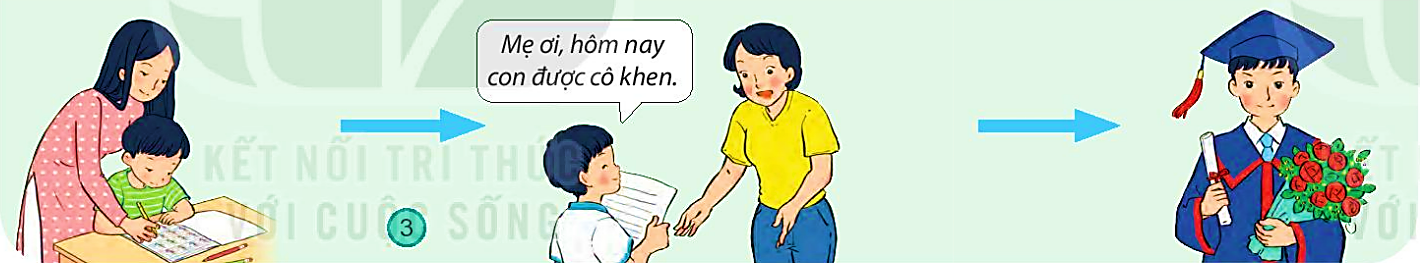 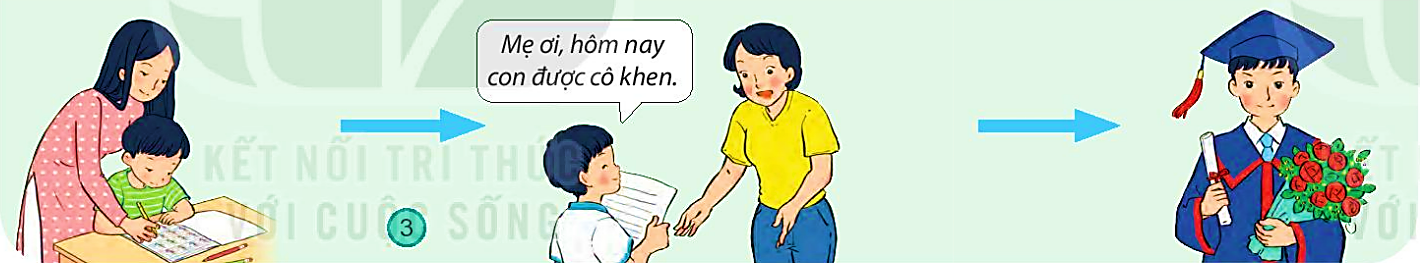 3
2. Hãy nói về lợi ích của các công việc khác mà em biết
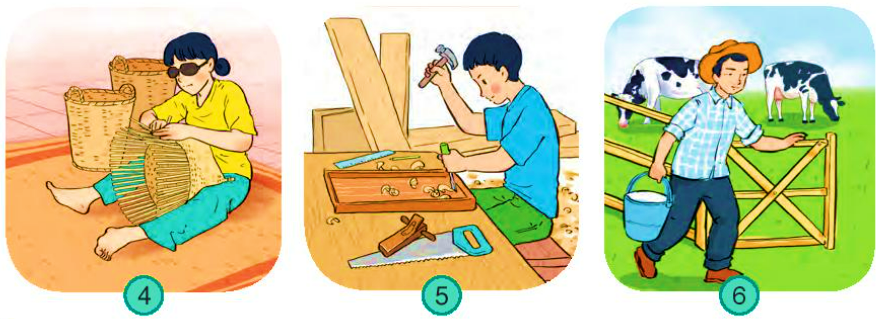 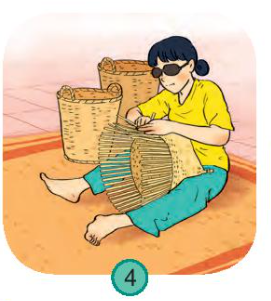 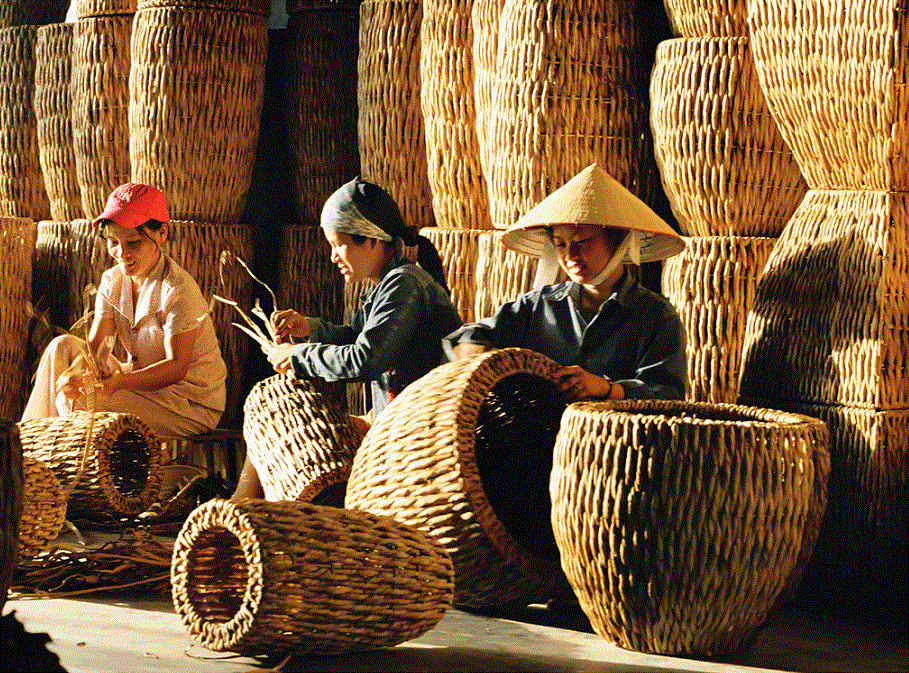 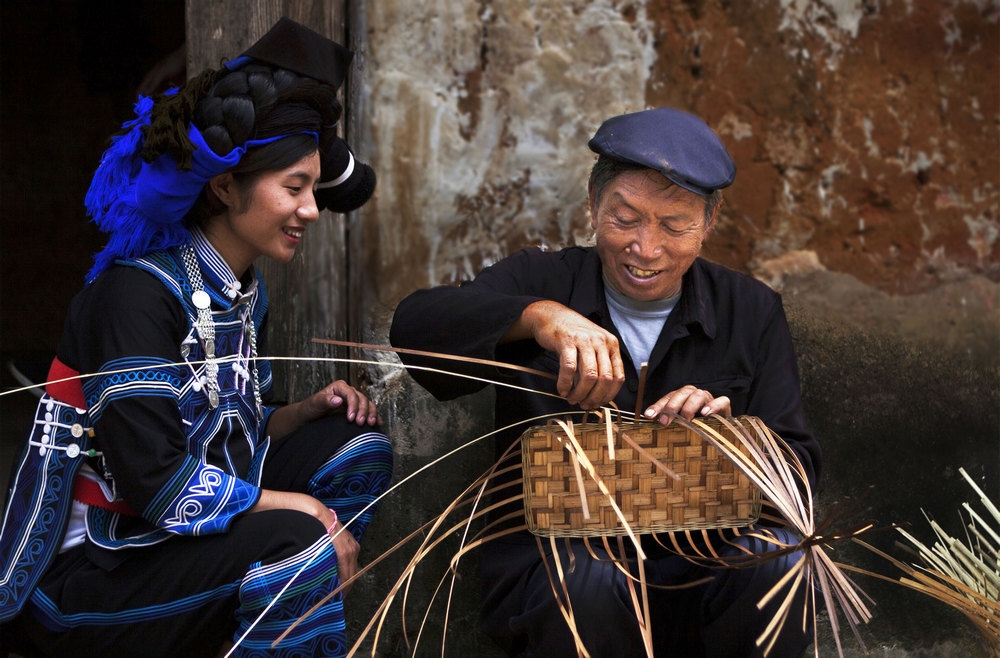 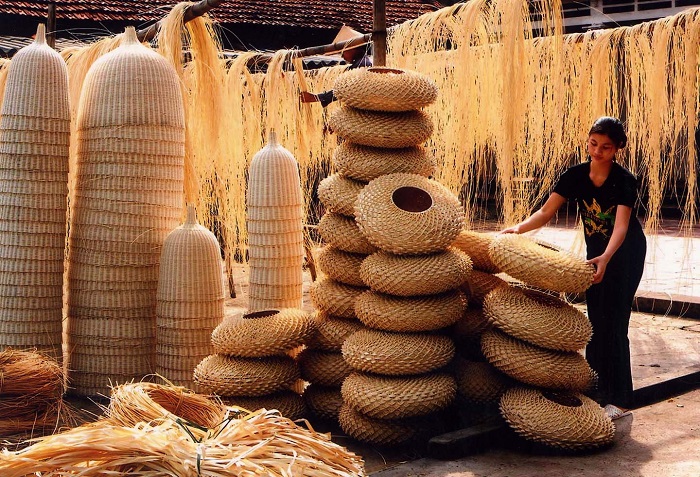 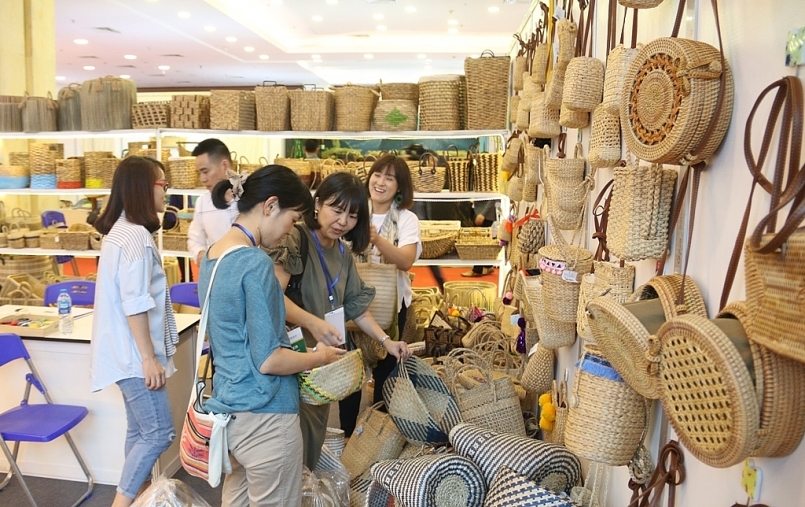 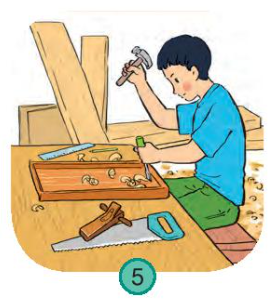 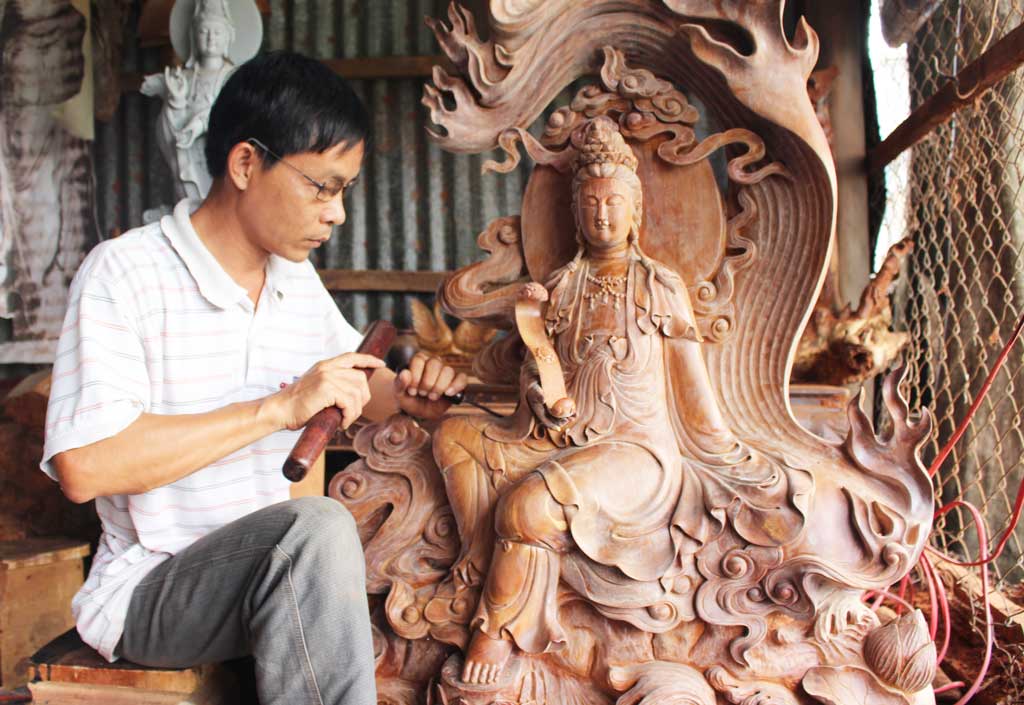 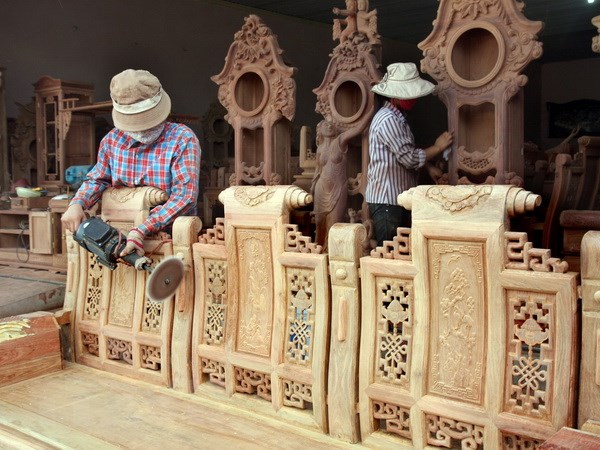 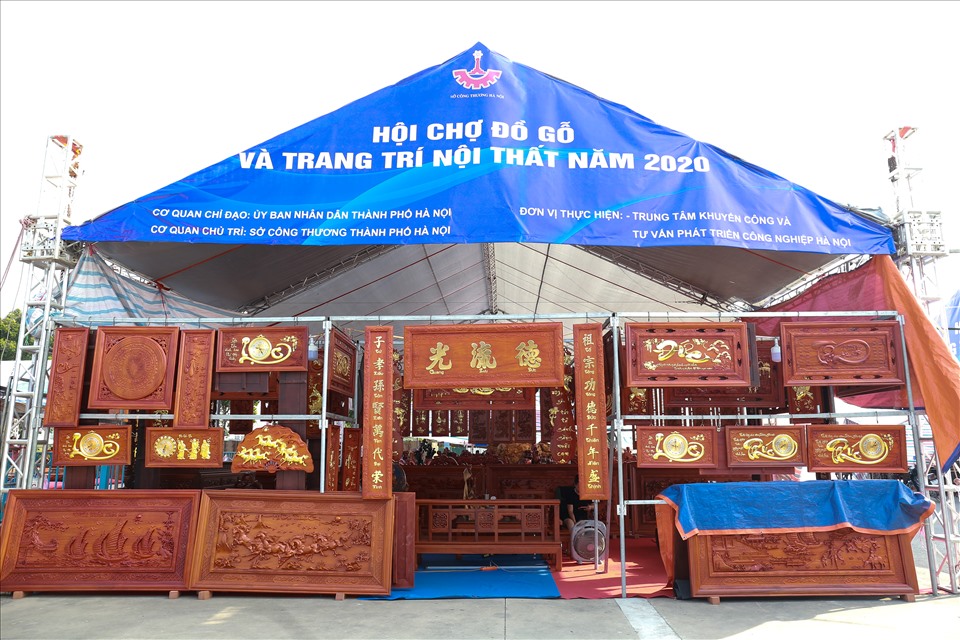 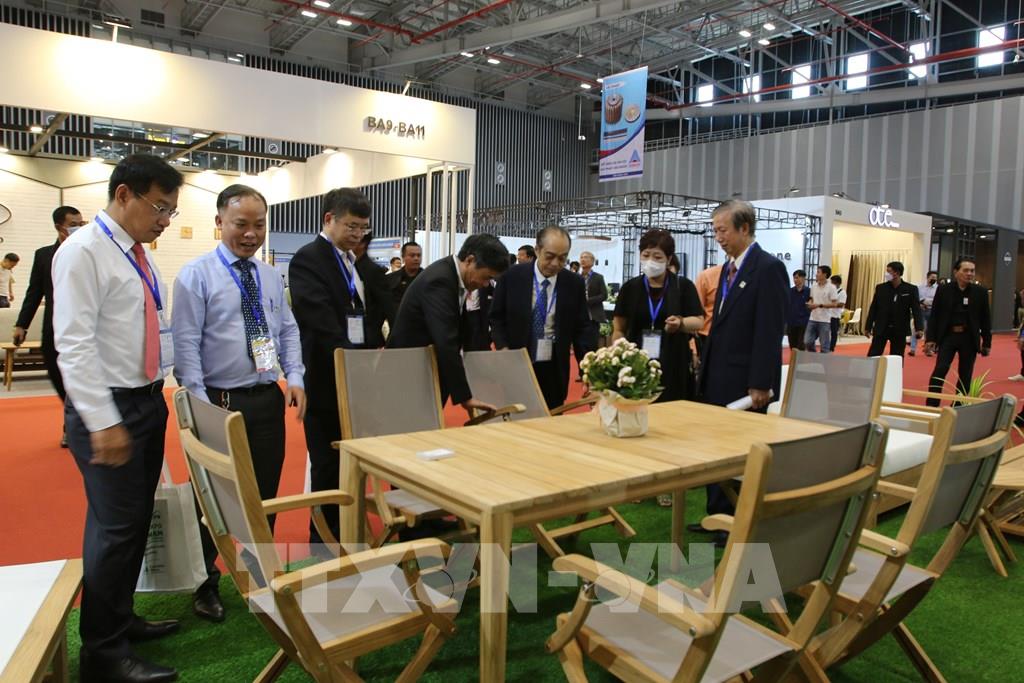 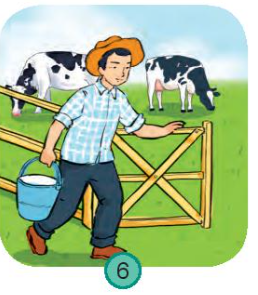 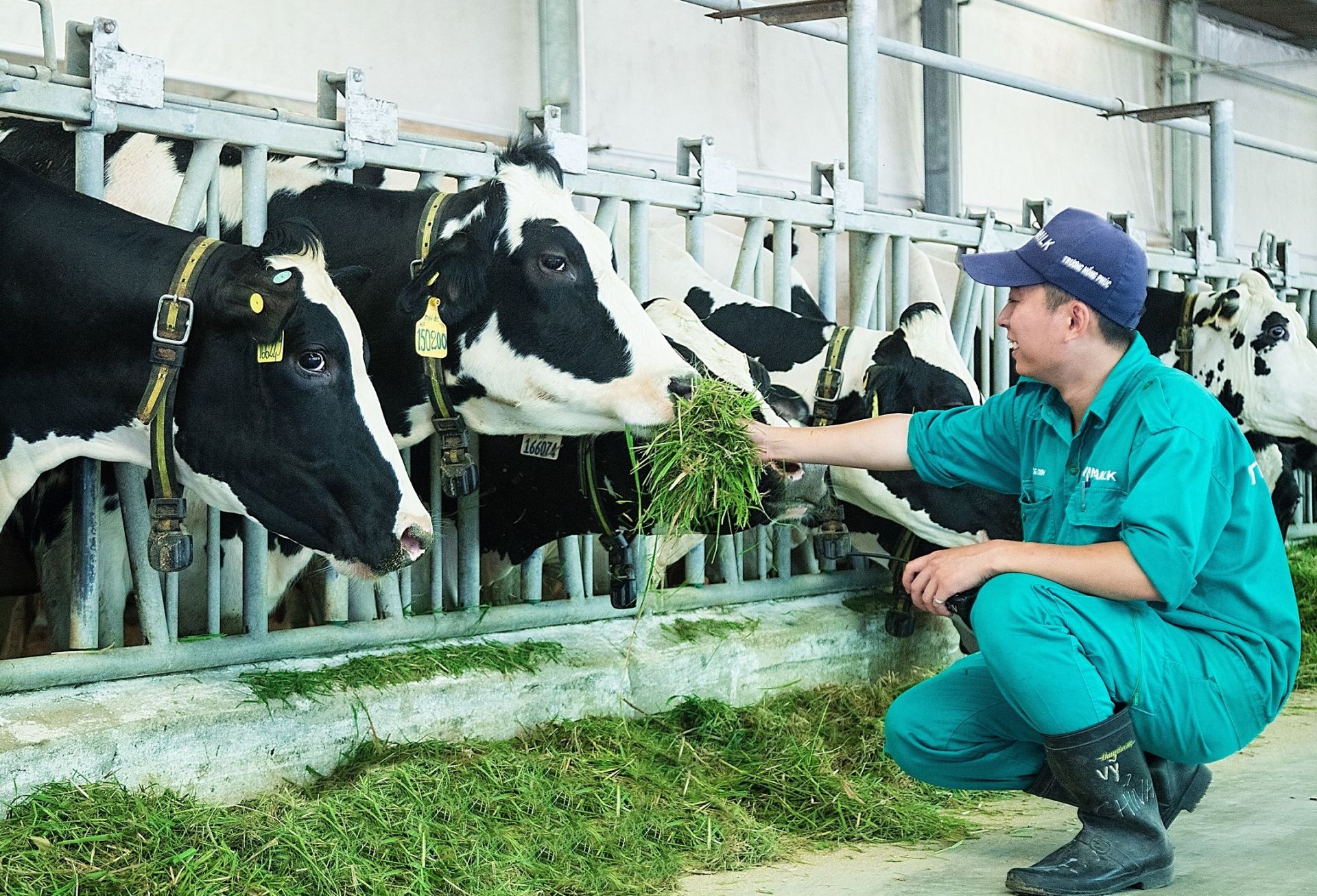 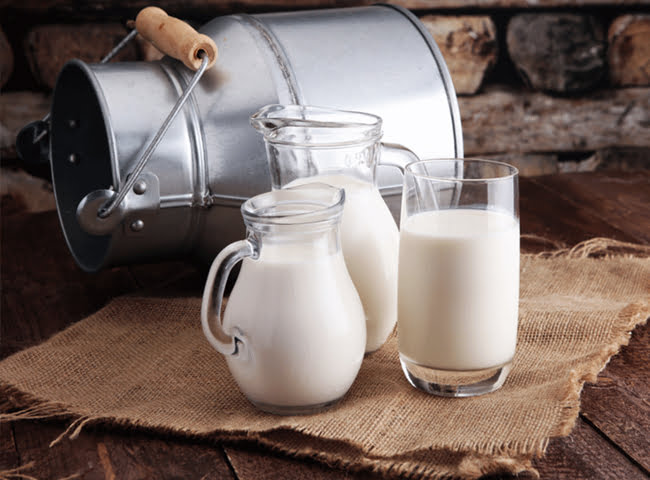 Công việc của mọi người tạo ra các sản phẩm phục vụ cho con người và góp phần nâng cao chất lượng cuộc sống.
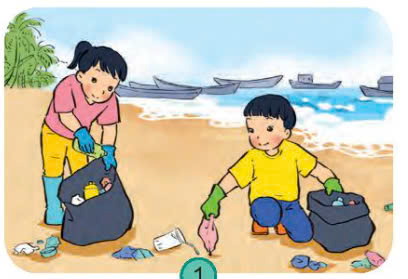 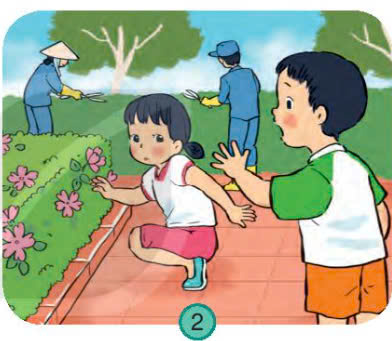 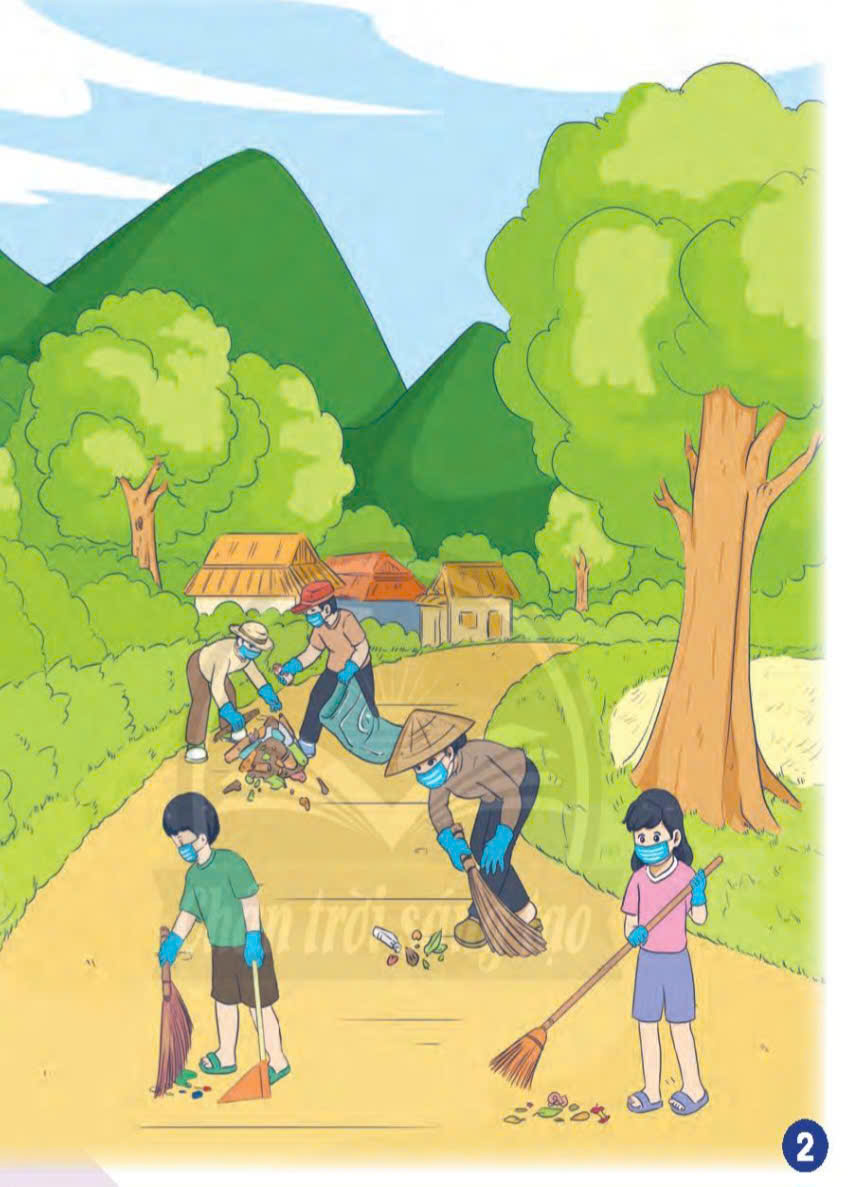 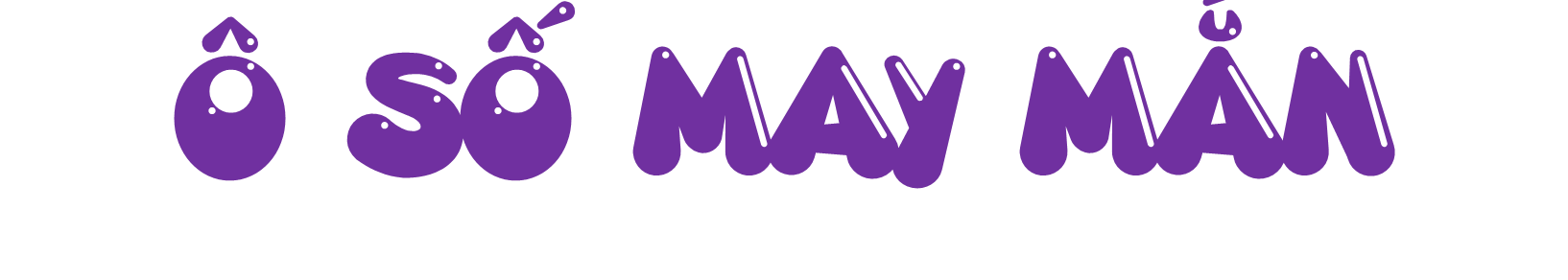 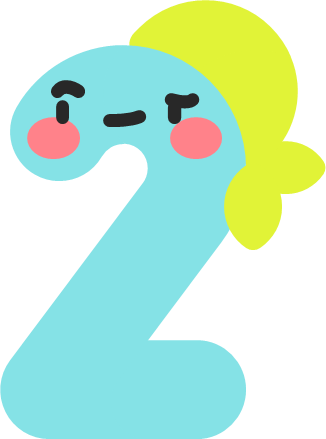 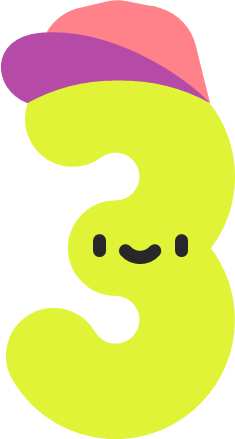 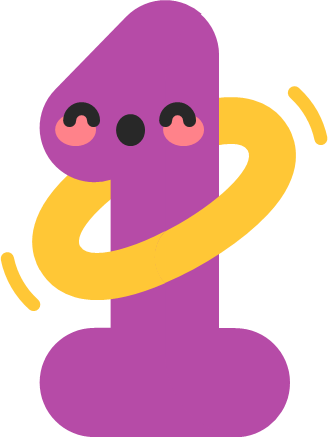 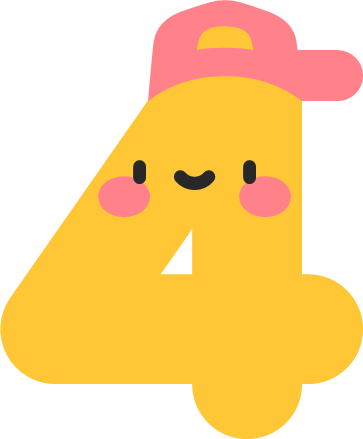 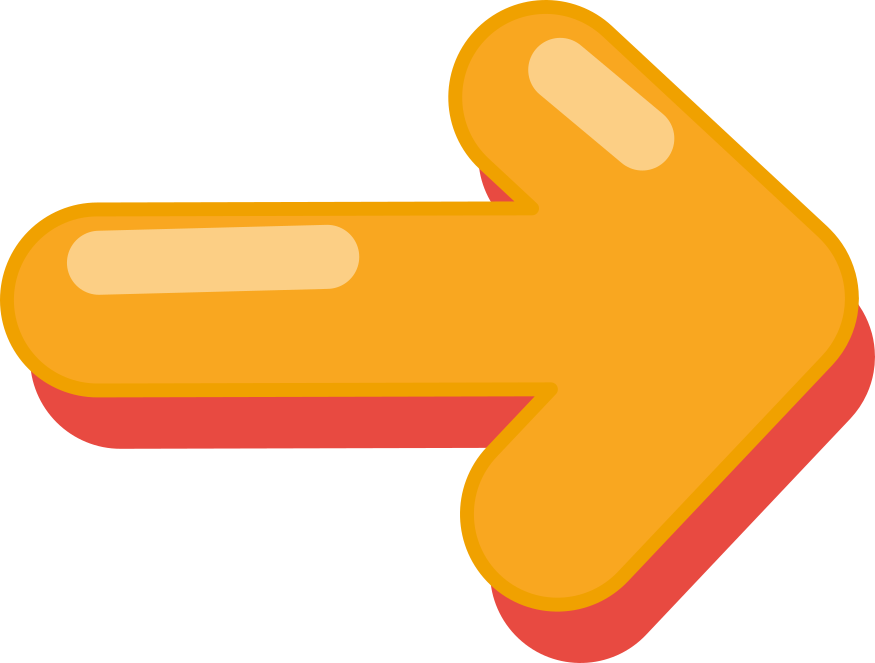 [Speaker Notes: CLICK VÀO SỐ ĐỂ TỚI CÂU HỎI
TẠI SLIDE CÂU HỎI, CLICK VÀO HÌNH Ở GÓC ĐỂ QUAY VỀ SLIDE NÀY
KHI CHƠI XONG CLICK VÀO HÌNH Ở GÓC ĐỂ ĐI TỚI KẾT LUẬN]
Ai là người đến lớp	Chăm chỉ sớm chiều	Dạy bảo mọi điều	Cho con khôn lớn?
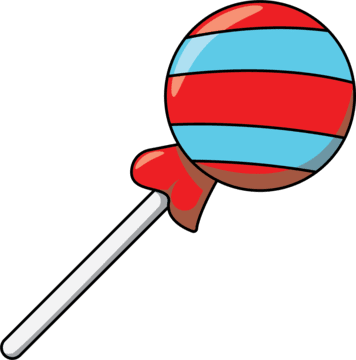 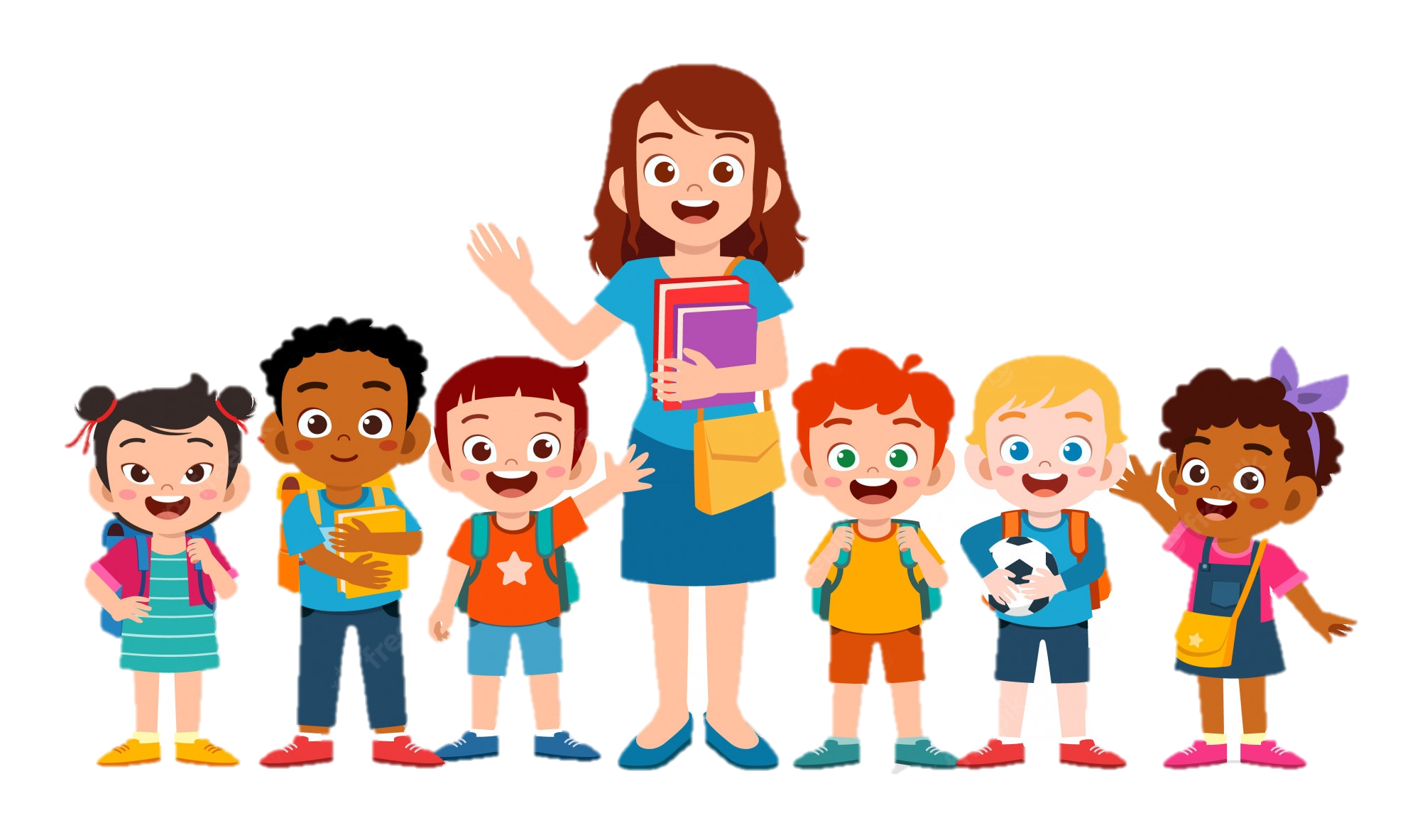 Thầy, cô giáo
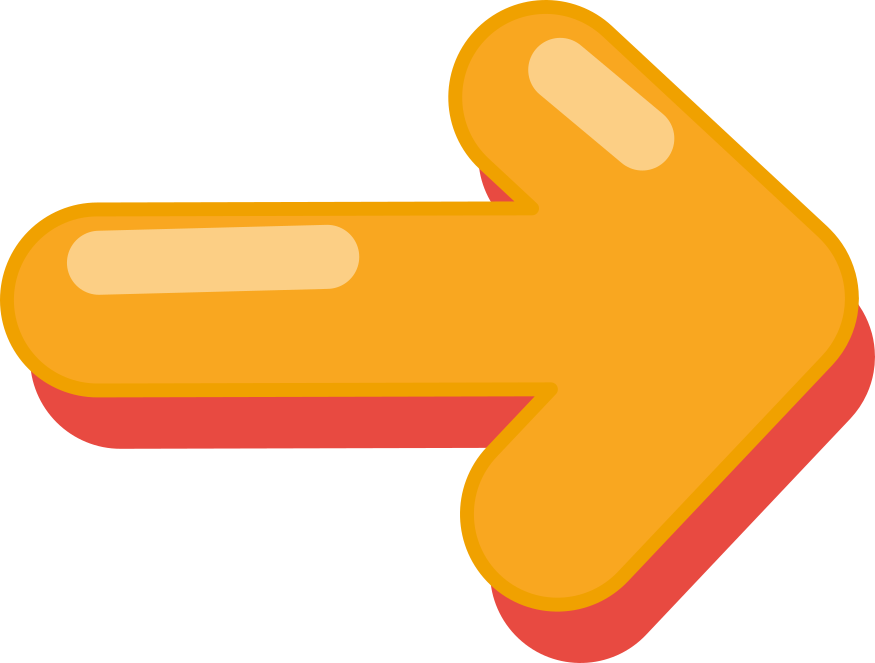 [Speaker Notes: HS tl đúng sẽ đc nhận kẹo hoặc sticker hoặc đc cả lớp vỗ tay khen thưởng]
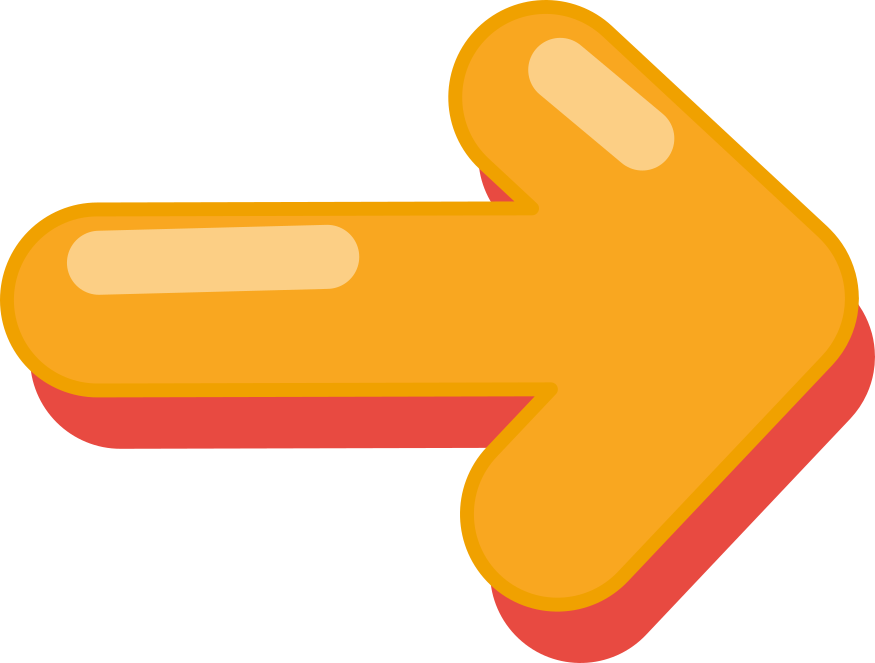 Ai mặc áo trắng	Có chữ thập xinh	Tiêm thuốc chúng mình	Sẽ mau lành bệnh?
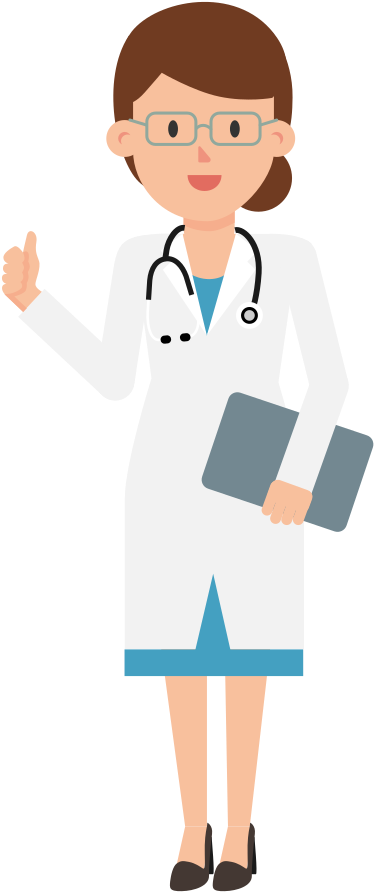 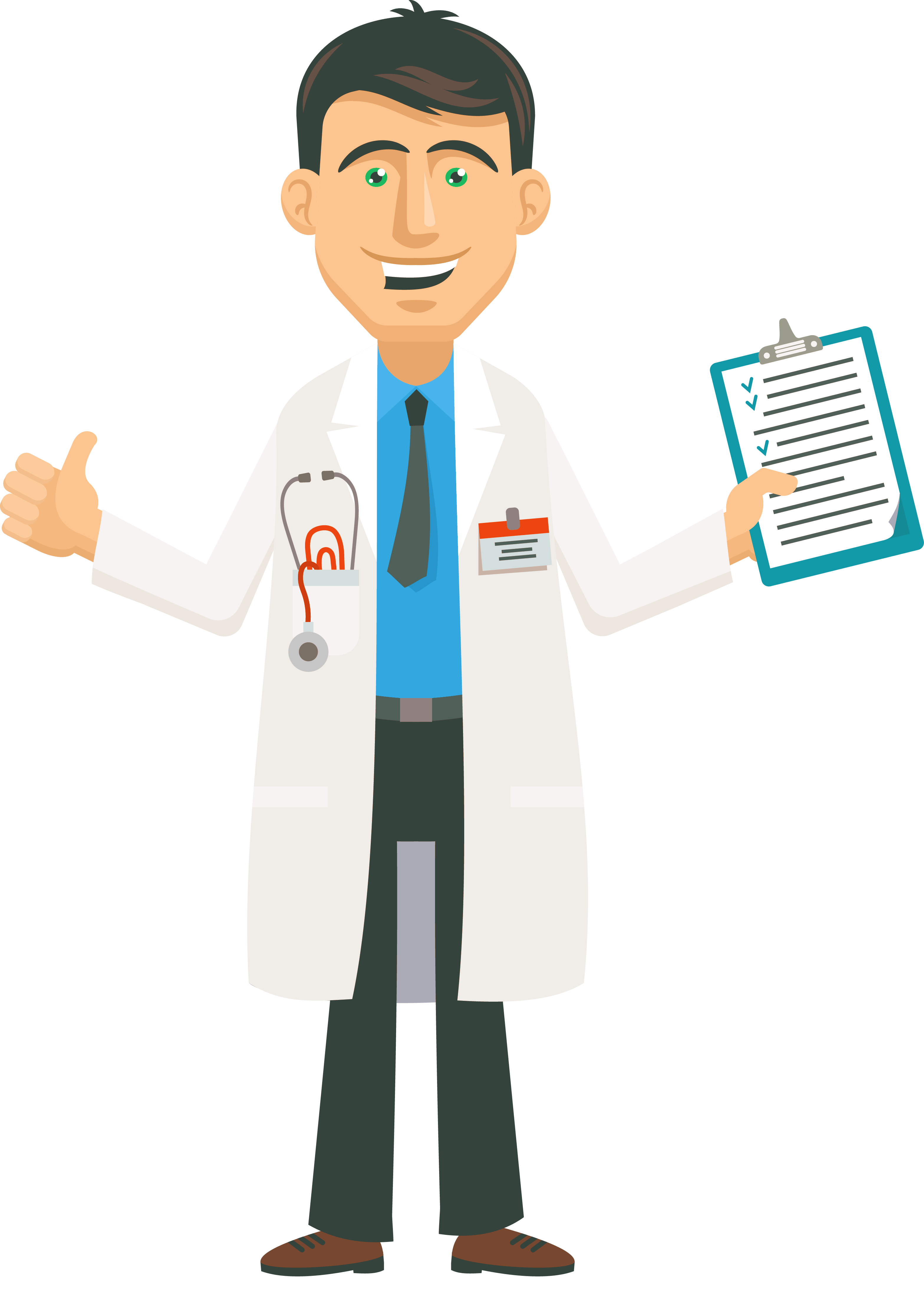 Y tá
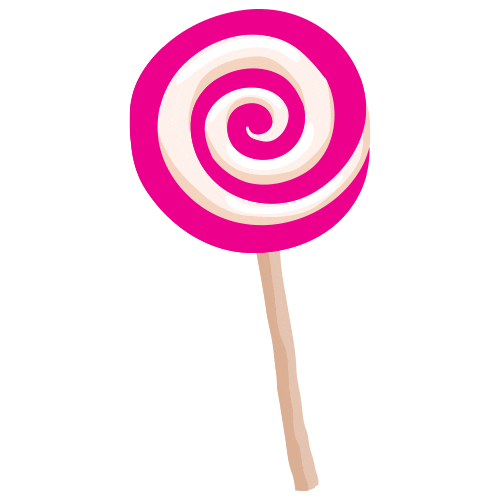 [Speaker Notes: HS tl đúng sẽ đc nhận kẹo hoặc sticker hoặc đc cả lớp vỗ tay khen thưởng]
Tay cầm cái chổi	Chăm chỉ miệt mài	Quét dọn hàng ngày	Phố phường sạch sẽ.				Là ai?
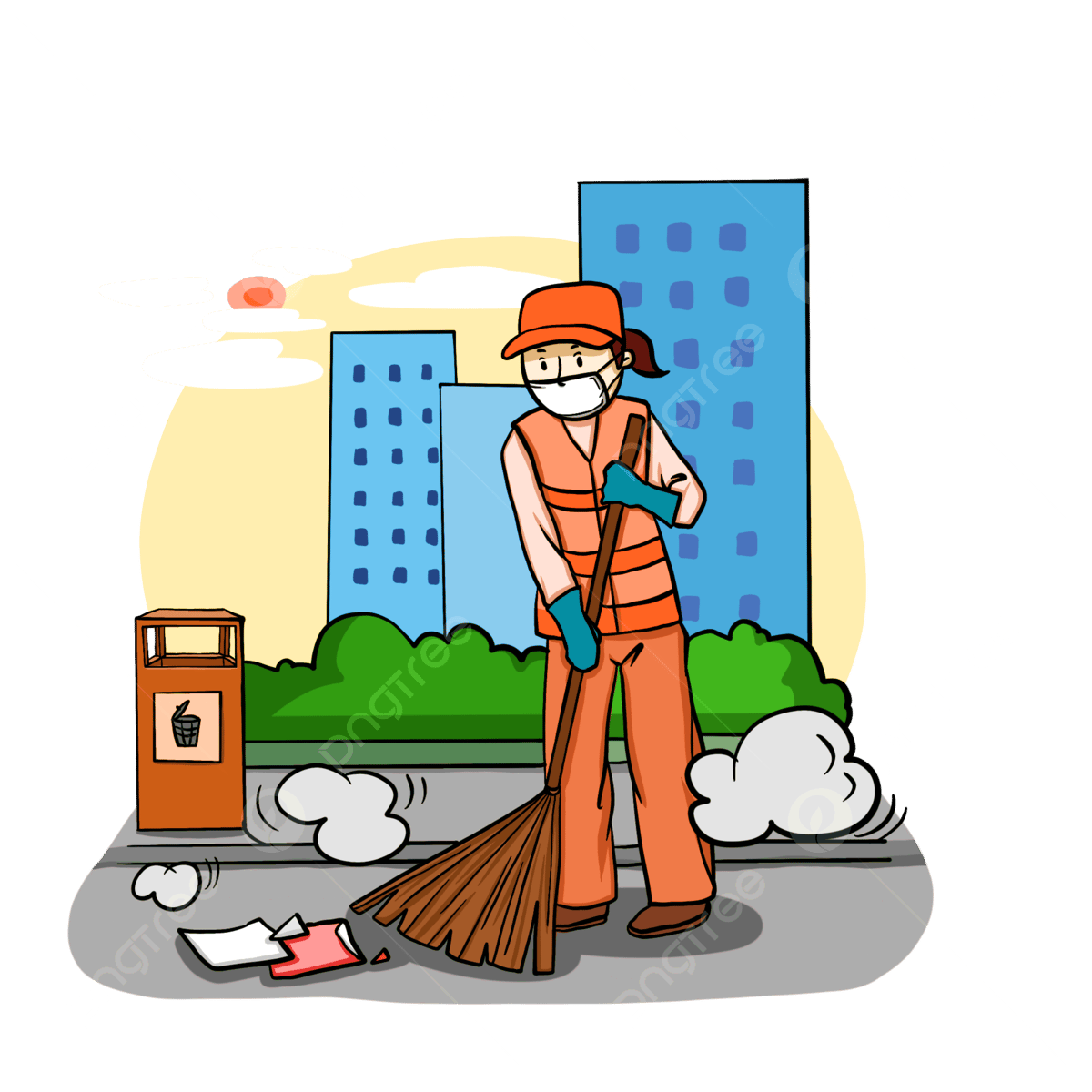 Người lao công
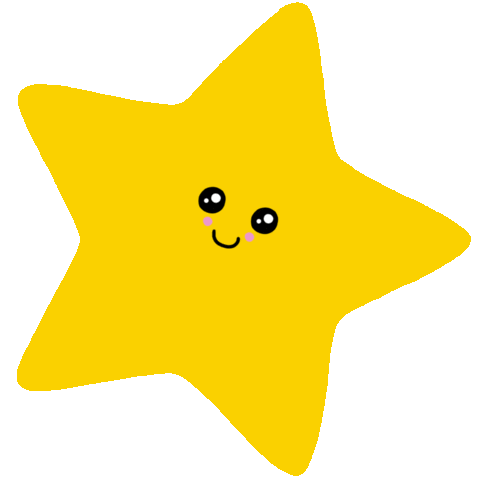 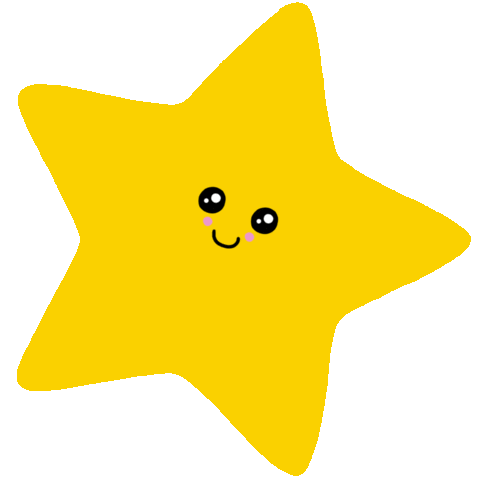 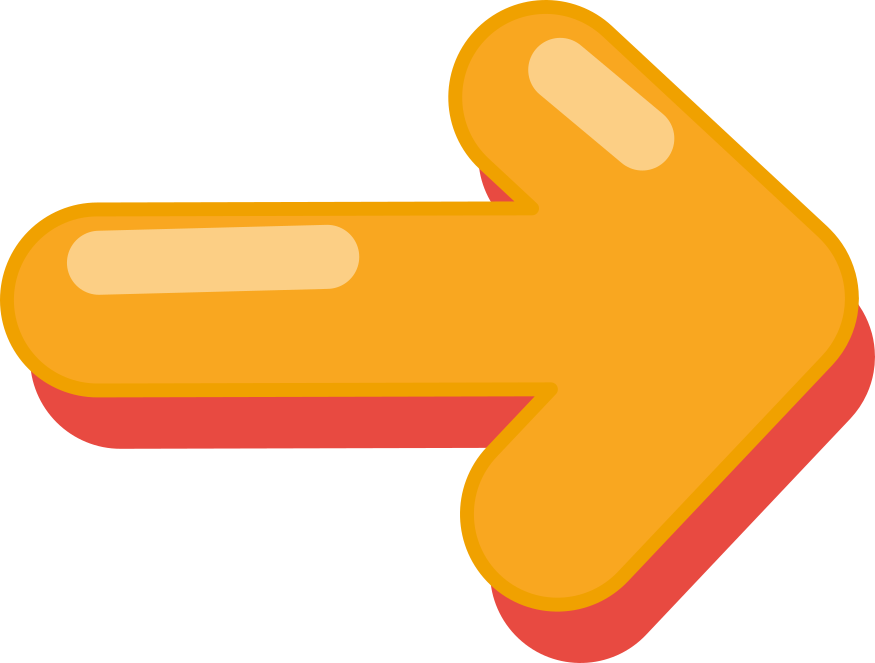 [Speaker Notes: HS tl đúng sẽ đc nhận kẹo hoặc sticker hoặc đc cả lớp vỗ tay khen thưởng]
Đâu là những việc em nên tham gia 
để đóng góp cho cộng đồng?
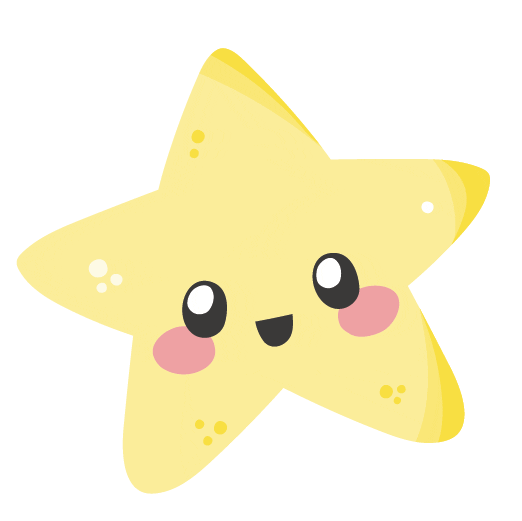 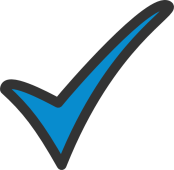 A. Dọn vệ sinh đường phố
B. Ngắt hoa nơi công cộng
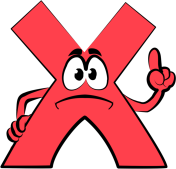 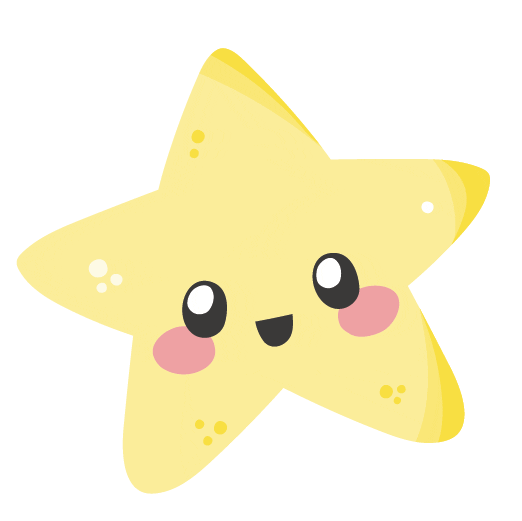 C. Cùng mọi người trồng cây và hoa ven đường
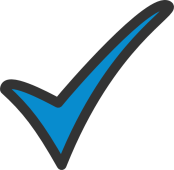 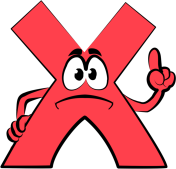 D. Vứt rác ngoài đường
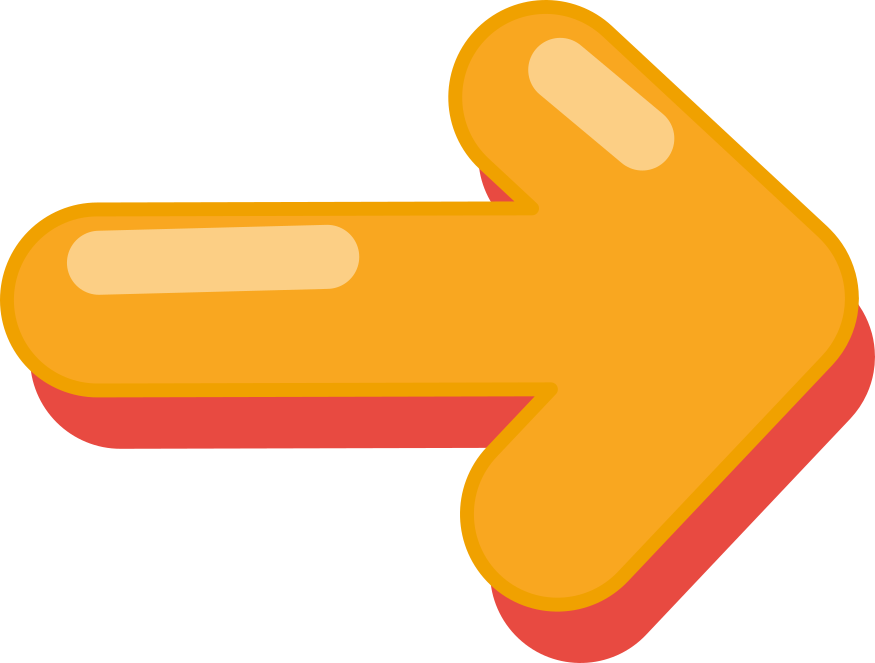 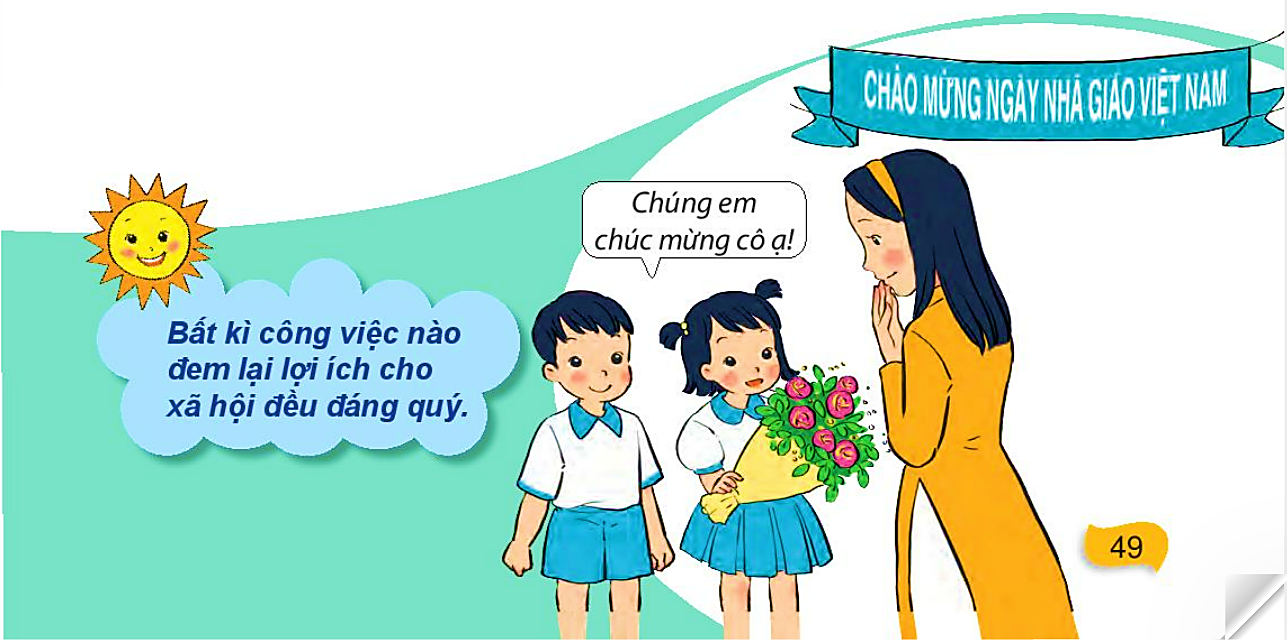 DẶN DÒ